Программа поддержки кадров для сельских территорий
Помощь в привлечении квалифицированных кадров
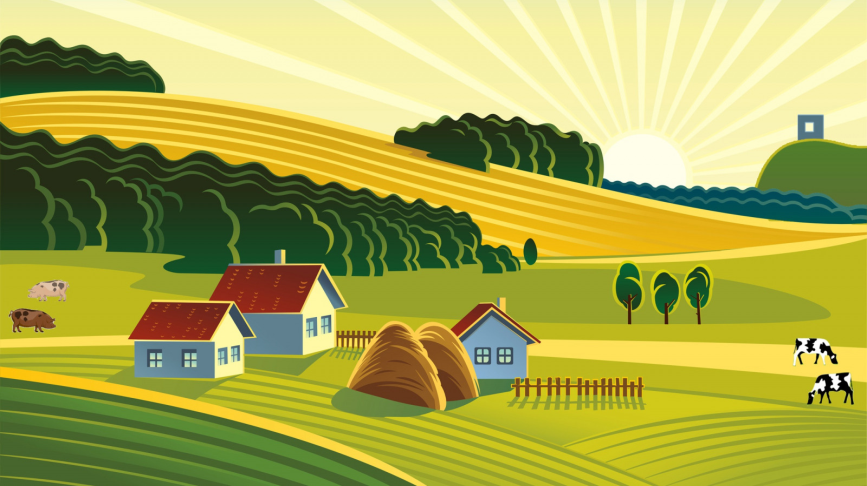 Госпрограммой «Комплексное развитие сельских территорий» предусмотрены субсидии на возмещение затрат сельхозтоваропроизводителей на привлечение квалифицированных кадров
Возмещение сельхозтоваропроизводителям до 90% расходов по ученическим договорам и договорам о целевом обучении, заключенным с обучающимися по сельскохозяйственным специальностям в техникумах или вузах
>
Основные направления
Компенсация предприятиям до 90% затрат на оплату труда и проживание студентов техникумов и вузов, обучающихся по сельхозспециальностям, привлеченных для прохождения практики
>
1
ПРОГРАММА ПОДДЕРЖКИ КАДРОВ ДЛЯ СЕЛЬСКИХ ТЕРРИТОРИЙ
Кто может стать участником программы?
Абитуриент, студент любого курса, гражданин Российской федерации, проходящий обучение в:
федеральных государственных образовательных организациях высшего, среднего и дополнительного профессионального образования, находящихся в ведении Министерства сельского хозяйства РФ, Федерального агентства по рыболовству и Федеральной службы по ветеринарному и фитосанитарному надзору (по любым специальностям);
в других образовательных организациях (по сельскохозяйственным специальностям, соответствующим Общероссийскому классификатору специальностей по образованию)
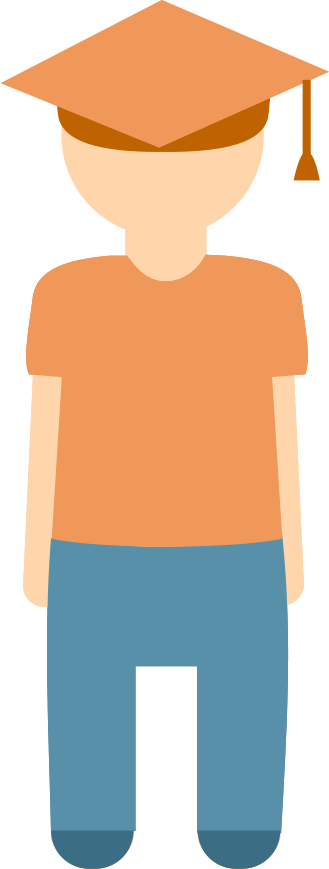 ИП либо организация, которые являются сельхозтоваропроизводителями (СХТП), 
осуществляющими деятельность на сельских территориях, чей доход от реализации сельхозпродукции составляет не менее 70% от общего дохода за весь календарный год
Участники программы
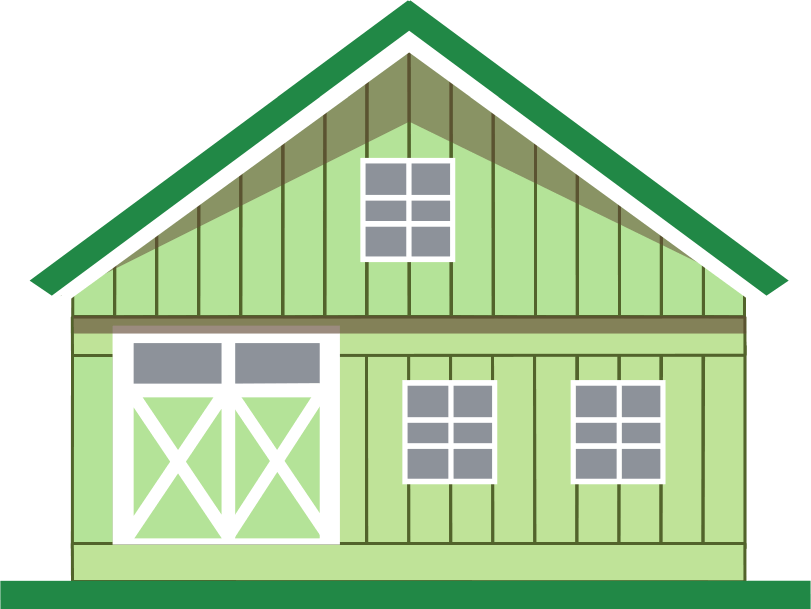 Федеральная государственная образовательная организация 
высшего, среднего и дополнительного профессионального образования, находящаяся в ведении Министерства сельского хозяйства Российской Федерации, Федерального агентства по рыболовству и Федеральной службы по ветеринарному и фитосанитарному надзору, а также другое образовательное учреждение (по сельскохозяйственным специальностям, соответствующим Общероссийскому классификатору специальностей по образованию)
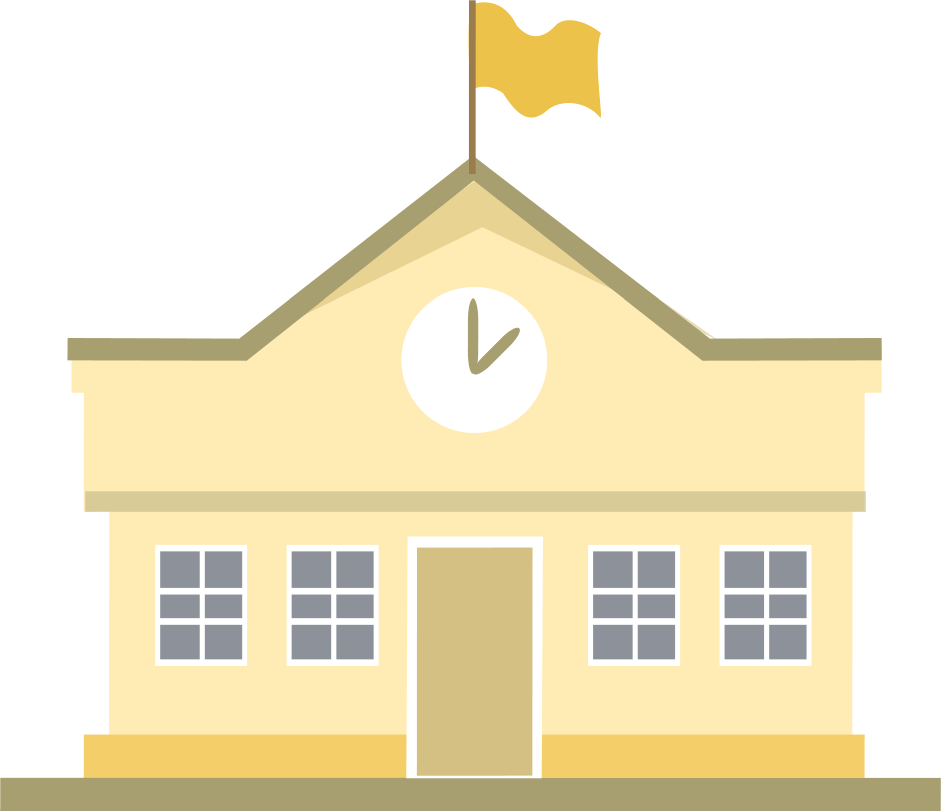 2
ПРОГРАММА ПОДДЕРЖКИ КАДРОВ ДЛЯ СЕЛЬСКИХ ТЕРРИТОРИЙ
Что получает СХТП – участник программы?
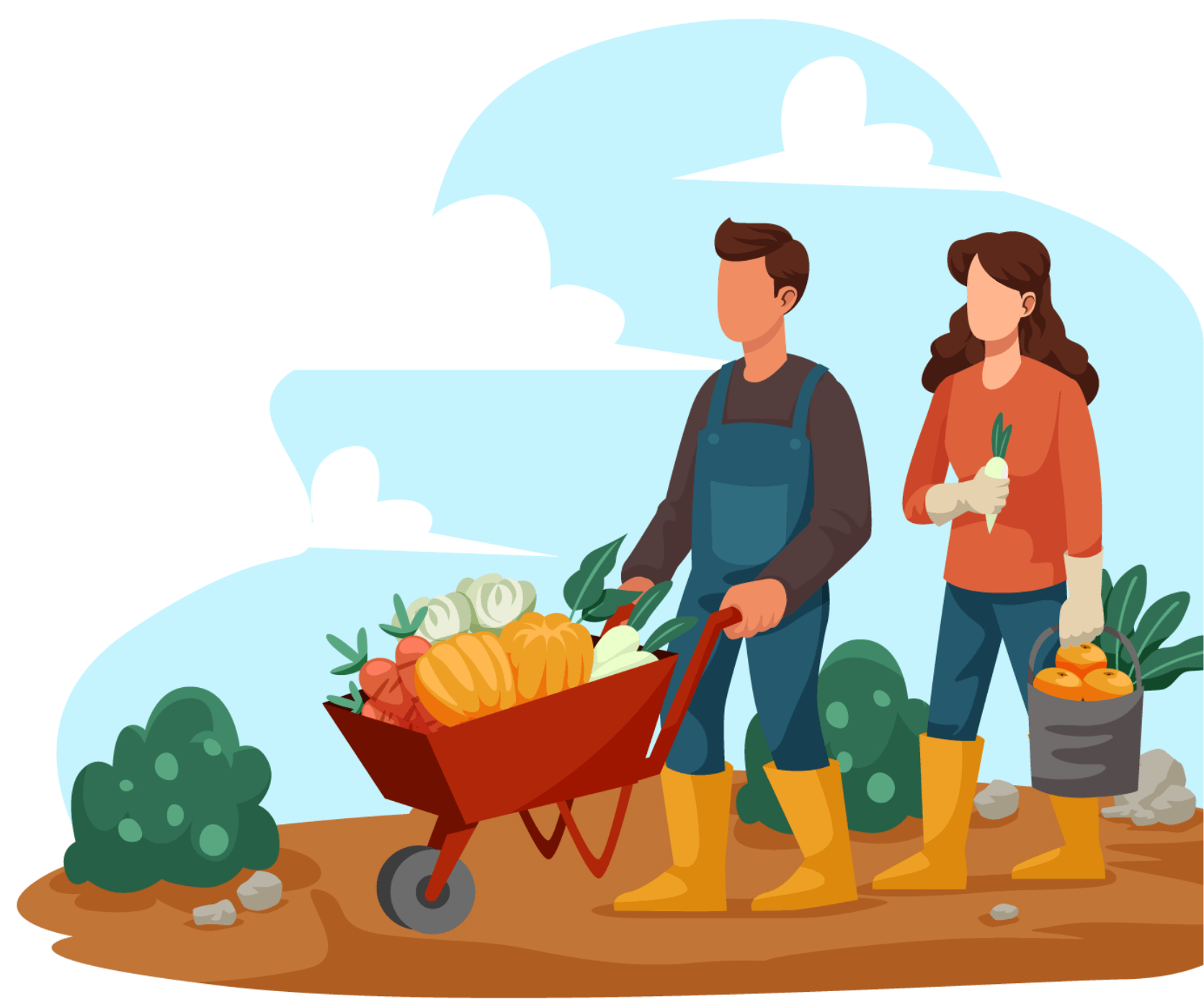 Возмещение до 90% затрат на обучение или повышение квалификации работников (в том числе потенциальных) в образовательных организациях, обучающих сельскохозяйственным специальностям
Компенсацию до 90% затрат, связанных с оплатой труда и проживанием работников, проходящих практику
Привлечение квалифицированных кадров
3
ПРОГРАММА ПОДДЕРЖКИ КАДРОВ ДЛЯ СЕЛЬСКИХ ТЕРРИТОРИЙ
Этапы прохождения программы. Обучение
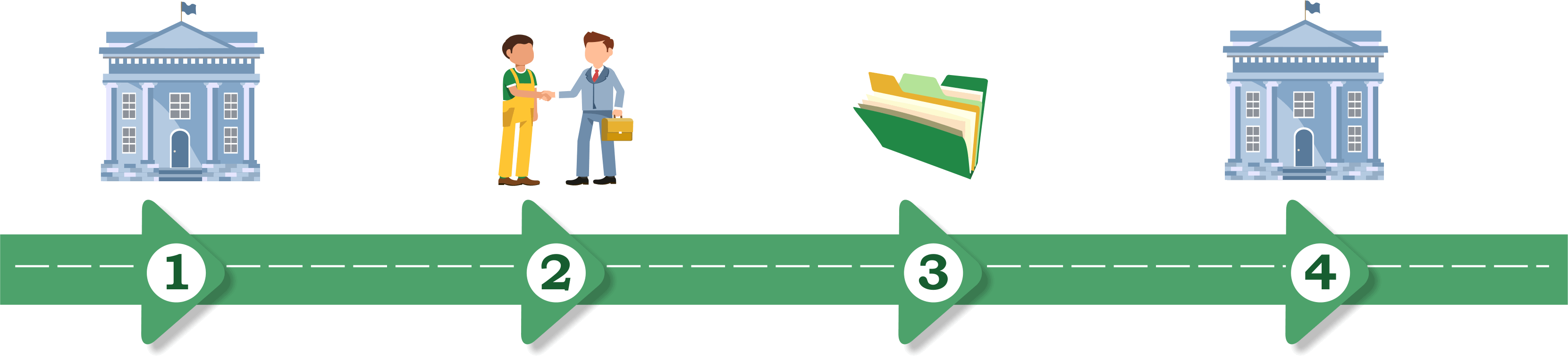 Оплатить обучение, собрать пакет документов на возмещение затрат
Подать пакет документов на возмещение затрат, получить возмещение
Заключить договор о целевом обучении или ученический договор с будущим работником
Узнать условия программы в региональном органе власти
4
ПРОГРАММА ПОДДЕРЖКИ КАДРОВ ДЛЯ СЕЛЬСКИХ ТЕРРИТОРИЙ
Договоры на обучение
УЧЕНИЧЕСКИЙ ДОГОВОР
ДОГОВОР ЦЕЛЕВОГО ОБУЧЕНИЯ
является дополнительным к трудовому (глава 32 Трудового кодекса Российской Федерации)

            Стороны: работник и СХТП

Обязанности 
	Работодателя:
оплачивать обучение и другие расходы (стипендия, транспортные расходы, проживание);
обеспечивать возможность пройти обучение

	Работника:
пройти обучение; 
проработать по трудовому договору с работодателем в течение срока, установленного в ученическом договоре 
*может полностью освобождаться от работы / иметь сокращенный рабочий день

	Предупреждение рисков:
работодатель может запрашивать образовательную организацию о результатах освоения обучающимся образовательной программы;
в случае неисполнения своих обязанностей обучающийся обязан возместить СХТП расходы по договору
(ст. 56 ФЗ «Об образовании»)

            	Стороны: поступающий на обучение по образовательной программе 	(среднего профессионального/высшего образования) / обучающийся, 	СХТП и *образовательная организация
Обязанности 
	 Работодателя: 
оплачивать обучение и предоставлять стимулирующие выплаты (стипендию, оплату места проживания, проезда, дополнительных платных образовательных услуг);
обеспечивать трудоустройство 
	 Студента:
осваивать образовательную программу;
осуществлять трудовую деятельность в течение не менее 3 лет 

 	Предупреждение рисков:
работодатель может запрашивать образовательную организацию о результатах освоения обучающимся образовательной программы;
в случае неисполнения своих обязанностей обучающийся обязан возместить СХТП расходы по договору;
в случае неисполнения своих обязанностей СХТП обязан выплатить компенсацию обучающемуся в размере трехкратной среднемесячной начисленной заработной платы в соответствующем регионе

Типовая форма договора утверждена постановлением Правительства РФ от 13.10.2020 № 1681
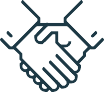 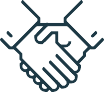 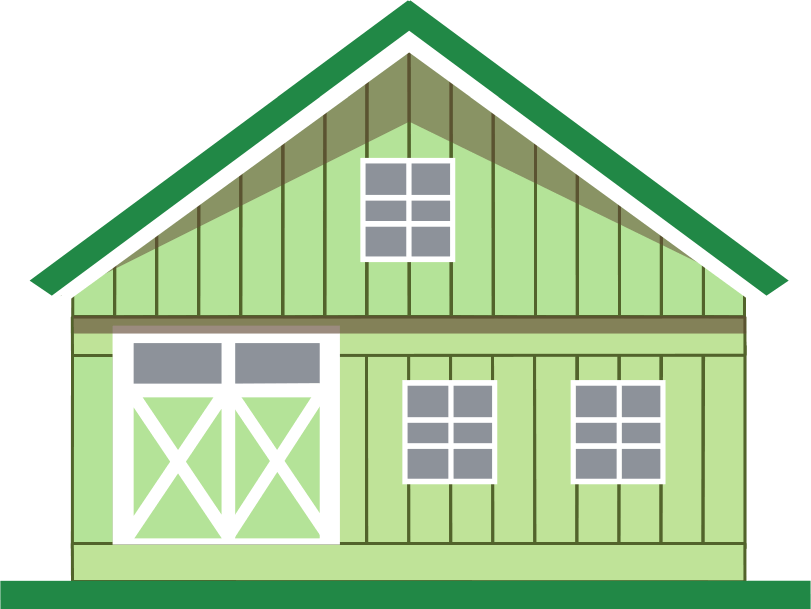 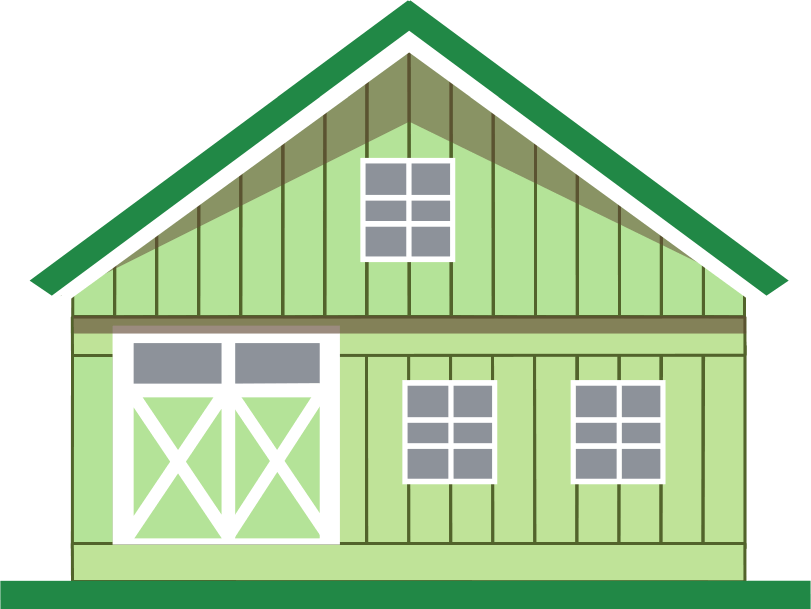 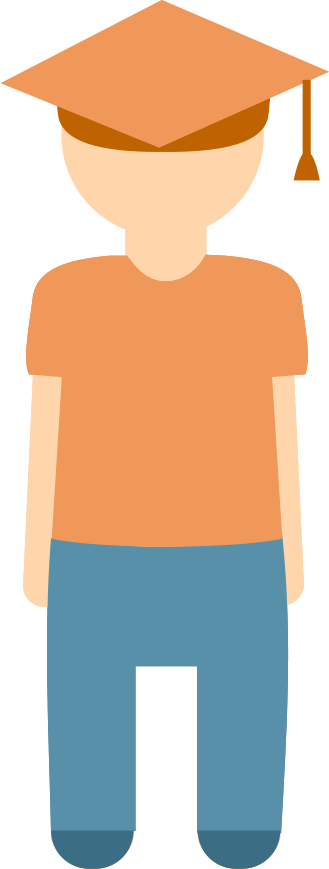 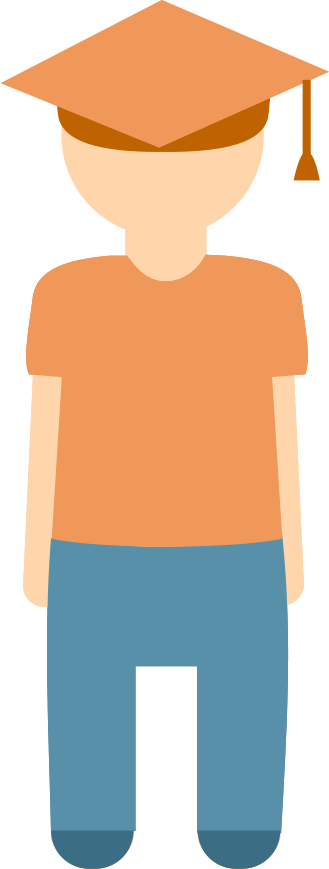 !
!
5
ПРОГРАММА ПОДДЕРЖКИ КАДРОВ ДЛЯ СЕЛЬСКИХ ТЕРРИТОРИЙ
Этапы прохождения программы. Прохождение практики
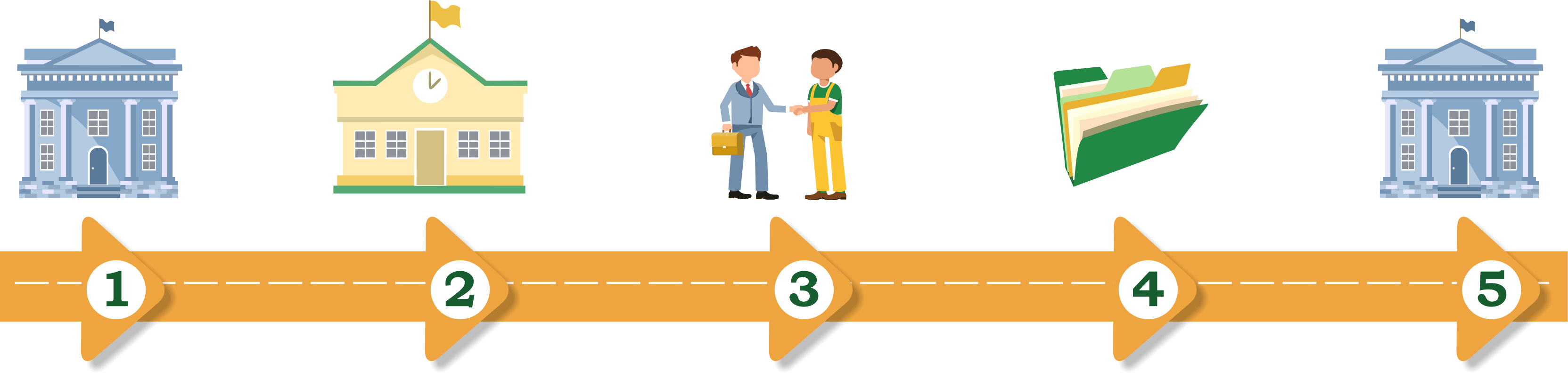 Выплатить заработную плату практиканту и/или оплатить его проживание,
собрать пакет документов на возмещение затрат
Подать пакет документов на возмещение затрат, получить возмещение
Узнать условия программы в региональном органе власти
Обговорить условия прохождения практики с образовательной организацией (при необходимости заключить соглашение)
Заключить трудовой договор со студентом, пришедшим на практику
Срочный трудовой договор по правилам ТК РФ заключается на время прохождения практики

Устанавливается заработная плата в соответствии с занимаемой должностью

Могут быть компенсированы расходы на проживание
6
ПРОГРАММА ПОДДЕРЖКИ КАДРОВ ДЛЯ СЕЛЬСКИХ ТЕРРИТОРИЙ
Договор о прохождении практики
Определяет:

образовательную программу (программы);
компоненты образовательной программы, при реализации которых организуется практическая подготовка;
количество обучающихся; 
сроки 

	Образовательная организация предоставляет пофамильные списки

	СХТП обеспечивает прохождение практики

Практика наряду с учебными предметами, курсами, дисциплинами (модулями) является компонентом образовательной программы. 
Виды практики и способы ее проведения определяются образовательной программой, утверждаемой образовательной организацией. 

Реализация любого компонента образовательной программы, включая практику, может быть организована в форме практической подготовки. Проведение практической подготовки регулируется приказами Минобрнауки России № 885, Минпросвещения России № 390 от 05.08.2020, которыми предусмотрена типовая форма договора на проведение практической подготовки.

Образовательная организация вправе утвердить положение о практике, а также положение о практической подготовке обучающихся, не противоречащие нормам законодательства Российской Федерации об образовании.
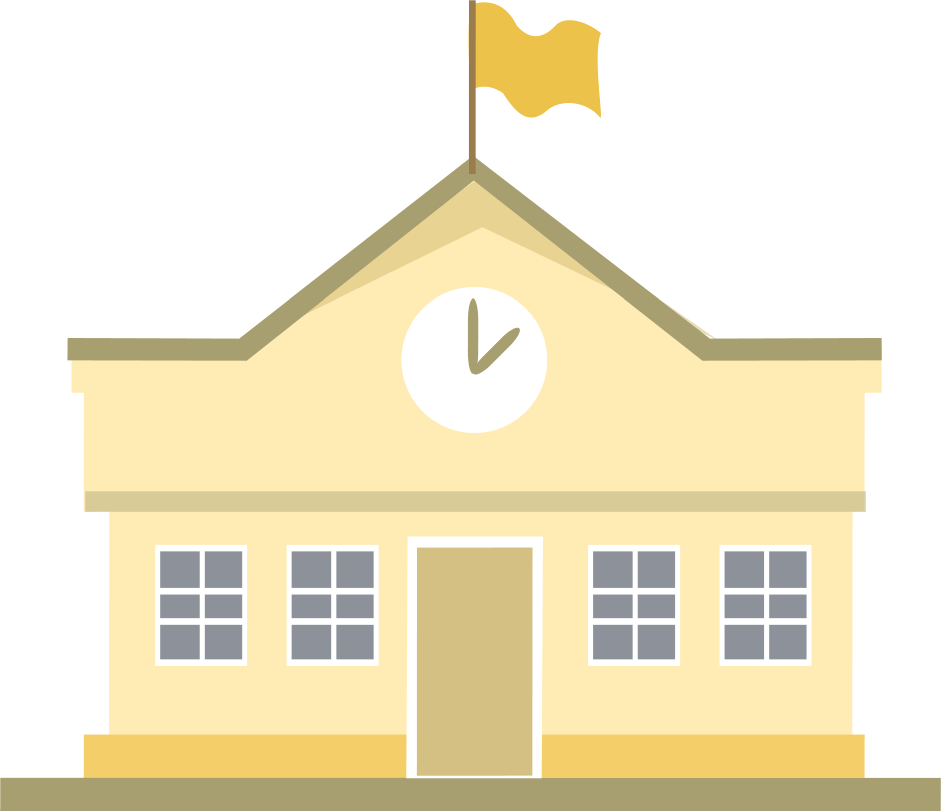 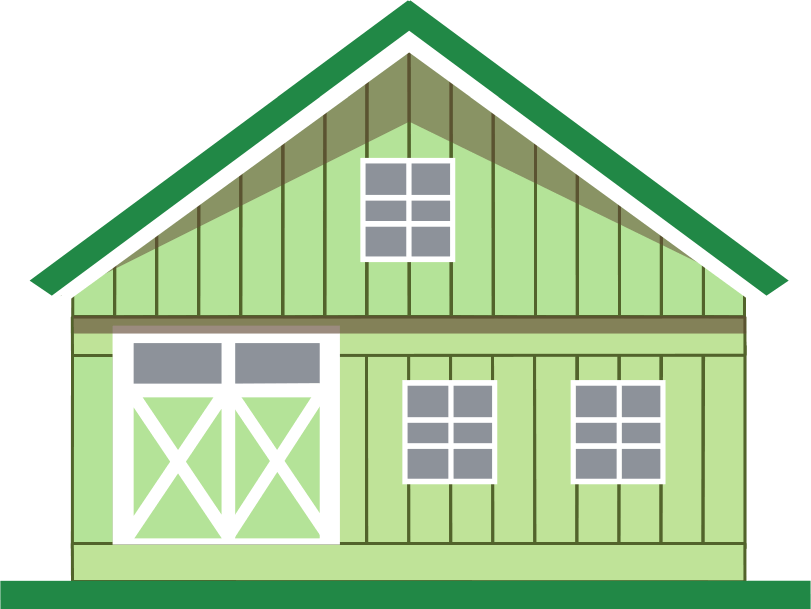 7
ПРОГРАММА ПОДДЕРЖКИ КАДРОВ ДЛЯ СЕЛЬСКИХ ТЕРРИТОРИЙ
Примерный перечень документов для СХТП
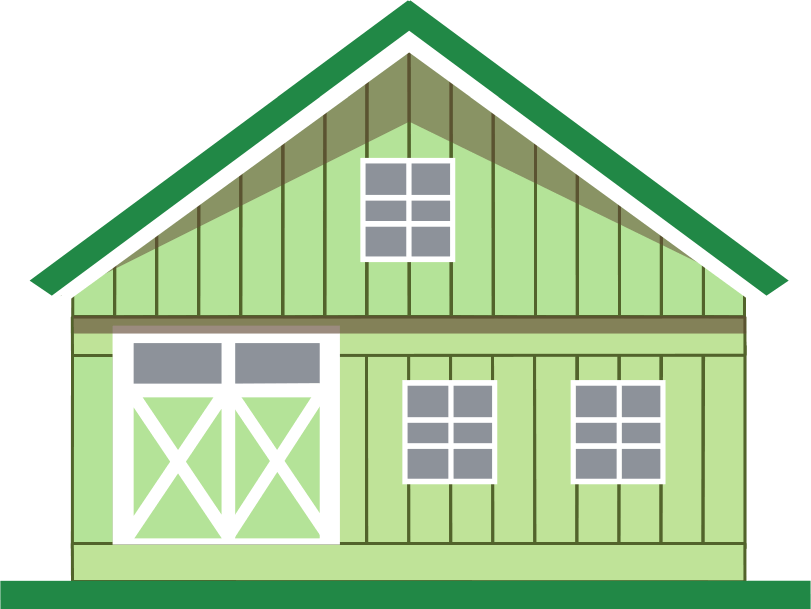 Заявление
Справка-расчет
Копии документов, подтверждающих статус СХТП
Выписка из ЕГРЮЛ/ЕГРИП
Копия плана обеспечения финансово-экономической устойчивости СХТП на среднесрочную перспективу
Копии трудовых договоров
Копия ученического договора
Копия договора на оказание образователях услуг
Копия договора на оказание образователях услуг
Копия банковской выписки, подтверждающей оплату по договору оказания образовательных услуг
Копия лицензии на осуществлении образовательной деятельности образовательной организации
Копия приказа о зачислении на обучение в образовательную организацию
Копия приказа об отчислении из образовательной организации в связи с завершением обучения
Согласие на обработку персональных данных
* отчет о достижении значения показателя по заявлению о предоставлении субсидий
* справка 2 НДФЛ 
* копия документа, удостоверяющего личность гражданина Российской Федерации – работника,   
   проходящего обучение
* копия справки-вызова по форме, установленной Министерством образования и науки Российской 
   Федерации от 19.12.2013 № 1368
8
ПРОГРАММА ПОДДЕРЖКИ КАДРОВ ДЛЯ СЕЛЬСКИХ ТЕРРИТОРИЙ
Памятка для СХТП
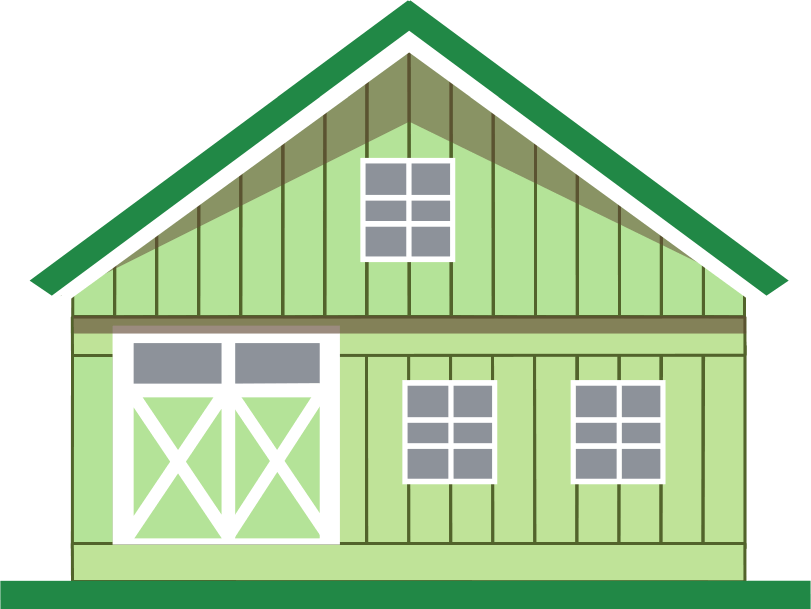 1
2
Заранее узнать в 
региональном органе власти
3
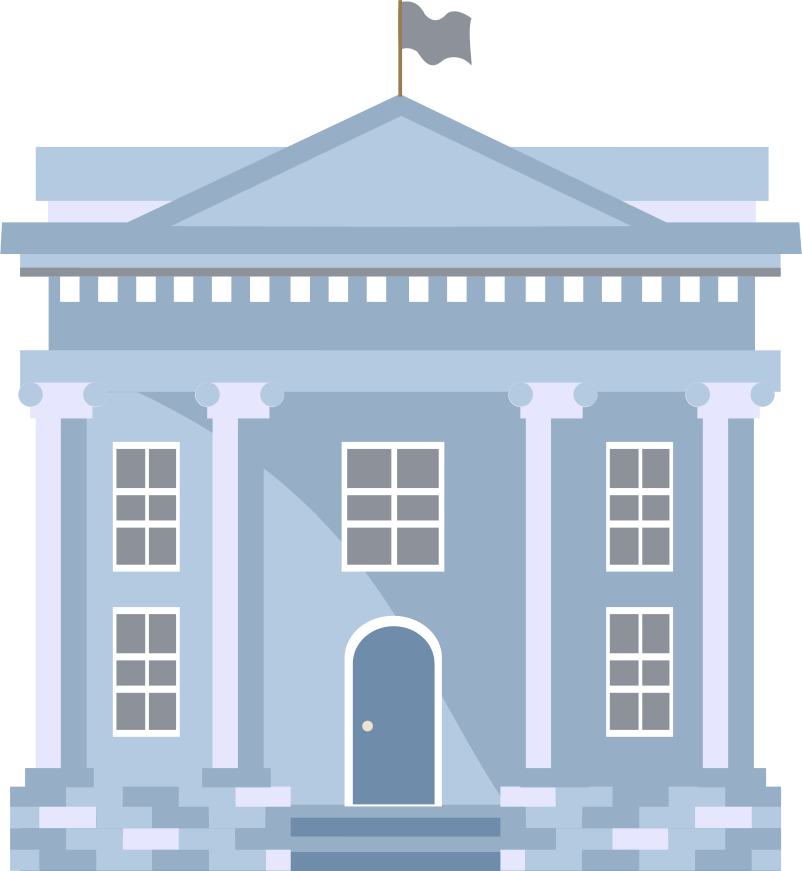 4
9
ПРОГРАММА ПОДДЕРЖКИ КАДРОВ ДЛЯ СЕЛЬСКИХ ТЕРРИТОРИЙ
Ответы на часто задаваемые вопросы
Что делать, если студент плохо учится?
Что делать, если студент передумал учиться по данному направлению?
Входит ли в компенсацию затрат оплата налогов?
Можно ли предложить практиканту постоянное рабочее место?
Вы можете запрашивать в образовательной организации результаты освоения обучающимся образовательной программы. В случае неисполнения своих обязанностей обучающийся обязан возместить СХТП расходы по договору
В ученическом договоре или в договоре о целевом обучении указывается образовательная программа, по которой студент обязан обучиться. В случае смены программы необходимо заключить дополнительное соглашение со студентом.
Оплата НДФЛ включается в фонд оплаты труда и может быть компенсирована. Компенсация страховых взносов в настоящий момент не предусмотрена.
Компенсация расходов осуществляется только на период прохождения практики. В дальнейшем оплата труда и проживания осуществляется за счет работодателя.
?
?
?
?
10
ПРОГРАММА ПОДДЕРЖКИ КАДРОВ ДЛЯ СЕЛЬСКИХ ТЕРРИТОРИЙ